CSE 421
Dynamic Programming

Yin Tat Lee
1
[Speaker Notes: Divide and conquer is about cutting the problem by 2. It usually gives very good runtime. But it is non-trivial to merge two problems.

Dynamic programming is more like reducing the problem size by 1. We are often better at arguing what happens when we remove 1 element.]
Announcement
No Homework due this week.

Office hour is both on Zoom and in person this and next week.
(As requested by some student.)

My OH is on Monday. (Sorry that it was not clear in the website before)

We haven’t graded the midterm. It will be done this week.
2
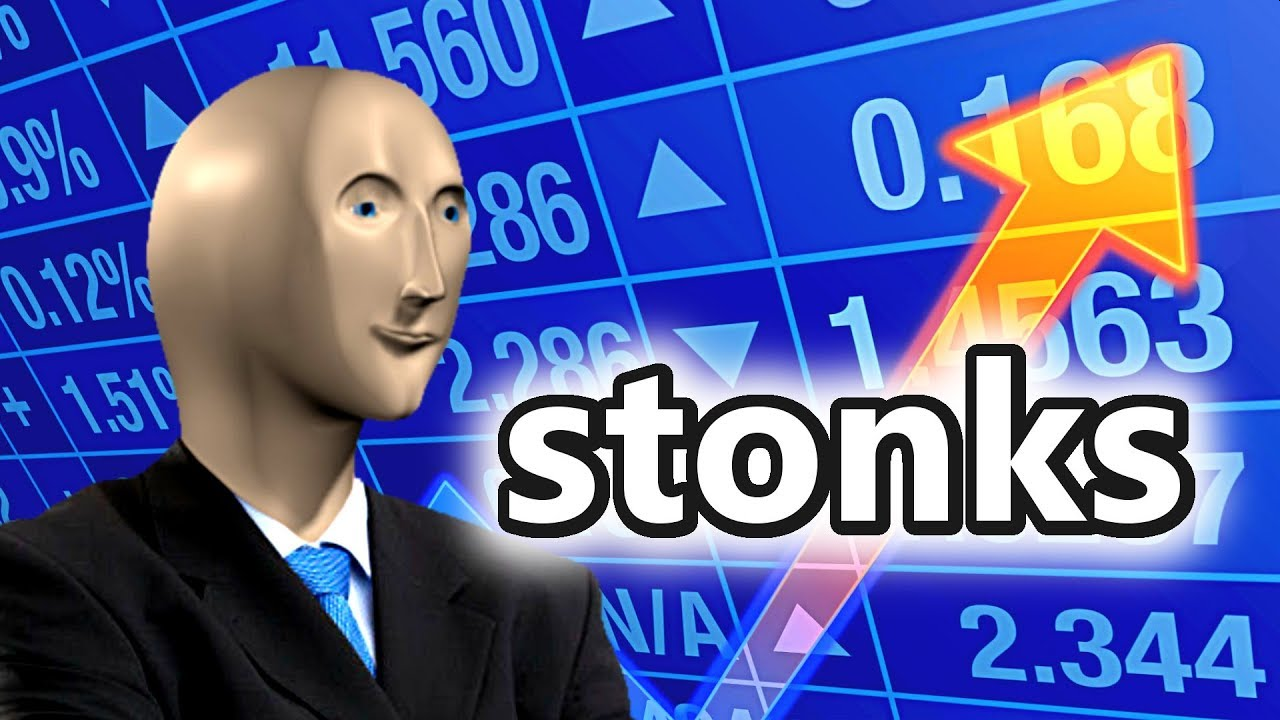 Quiz
3
Weighted Interval Scheduling
b
e
h
Interval Scheduling
a
b
c
d
e
f
g
h
Time
0
1
2
3
4
5
6
7
8
9
10
11
5
Unweighted Interval Scheduling: Review
Recall: Greedy algorithm works if all weights are 1:
Consider jobs in ascending order of finishing time
Add job to a subset if it is compatible with prev added jobs.
Observation: Greedy ALG fails spectacularly if arbitrary weights are allowed:
weight = 1000
b
by finish
weight = 1
a
Time
0
1
2
3
4
5
6
7
8
9
10
11
weight = 1000
b
by weight
weight = 999
a1
a1
a1
a1
a1
a1
a1
a1
a1
a1
Time
0
1
2
3
4
5
6
7
8
9
10
11
6
Weighted Job Scheduling by Induction
Take best of the two
7
Sorting to Reduce Subproblems
Why can’t we order by start time?
8
Sorting to Reduce Subproblems
Take best of the two
9
Weighted Job Scheduling by Induction
The most important part of a correct DP; It fixes IH
10
Algorithm
11
Recursive Algorithm Fails
5
4
3
1
2
3
2
2
1
3
4
2
1
1
0
1
0
5
1
0
12
Algorithm with Memoization
Memorization.  Compute and Store the solution of each sub-problem  in a cache the first time that you face it. lookup as needed.
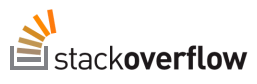 13
Bottom up Dynamic Programming
You can also avoid recursion
recursion may be easier conceptually when you use induction
14
Example
j
p(j)
OPT(j)
0
0
1
3
0
1
2
4
0
2
3
1
0
3
4
3
1
4
5
4
0
5
6
3
2
6
7
2
3
7
8
4
5
8
0
1
2
3
4
5
6
7
8
9
10
11
Time
Example
j
p(j)
OPT(j)
0
0
1
3
0
1
3
2
4
0
2
3
1
0
3
4
3
1
4
5
4
0
5
6
3
2
6
7
2
3
7
8
4
5
8
0
1
2
3
4
5
6
7
8
9
10
11
Time
Example
j
p(j)
OPT(j)
0
0
1
3
0
1
3
2
4
0
2
4
3
1
0
3
4
3
1
4
5
4
0
5
6
3
2
6
7
2
3
7
8
4
5
8
0
1
2
3
4
5
6
7
8
9
10
11
Time
[Speaker Notes: The red rows. One is the previous row…One is the row in p(j)...]
Example
j
p(j)
OPT(j)
0
0
1
3
0
1
3
2
4
0
2
4
3
1
0
3
4
4
3
1
4
5
4
0
5
6
3
2
6
7
2
3
7
8
4
5
8
0
1
2
3
4
5
6
7
8
9
10
11
Time
Example
j
p(j)
OPT(j)
0
0
1
3
0
1
3
2
4
0
2
4
3
1
0
3
4
4
3
1
4
6
5
4
0
5
6
3
2
6
7
2
3
7
8
4
5
8
0
1
2
3
4
5
6
7
8
9
10
11
Time
Example
j
p(j)
OPT(j)
0
0
1
3
0
1
3
2
4
0
2
4
3
1
0
3
4
4
3
1
4
6
5
4
0
5
6
6
3
2
6
7
2
3
7
8
4
5
8
0
1
2
3
4
5
6
7
8
9
10
11
Time
Example
j
p(j)
OPT(j)
0
0
1
3
0
1
3
2
4
0
2
4
3
1
0
3
4
4
3
1
4
6
5
4
0
5
6
6
3
2
6
7
7
2
3
7
8
4
5
8
0
1
2
3
4
5
6
7
8
9
10
11
Time
Example
j
p(j)
OPT(j)
0
0
1
3
0
1
3
2
4
0
2
4
3
1
0
3
4
4
3
1
4
6
5
4
0
5
6
6
3
2
6
77
7
2
3
7
7
8
4
5
8
0
1
2
3
4
5
6
7
8
9
10
11
Time
Example
j
p(j)
OPT(j)
0
0
1
3
0
1
3
2
4
0
2
4
3
1
0
3
4
4
3
1
4
6
5
4
0
5
6
6
3
2
6
7
7
2
3
7
7
8
4
5
8
10
0
1
2
3
4
5
6
7
8
9
10
11
Time
Example
j
p(j)
OPT(j)
0
0
1
3
0
1
3
2
4
0
2
4
3
1
0
3
4
4
3
1
4
6
5
4
0
5
6
6
3
2
6
7
7
2
3
7
7
8
4
5
8
10
0
1
2
3
4
5
6
7
8
9
10
11
Time
Dynamic Programming
Give a solution of a problem using smaller (overlapping) sub-problems where 
     the parameters of all sub-problems are determined in-advance


Useful when the same subproblems show up again and again in the solution.
How to recover the solution?
We can simply maintain the solution.
What is the runtime of this new algorithm?
26
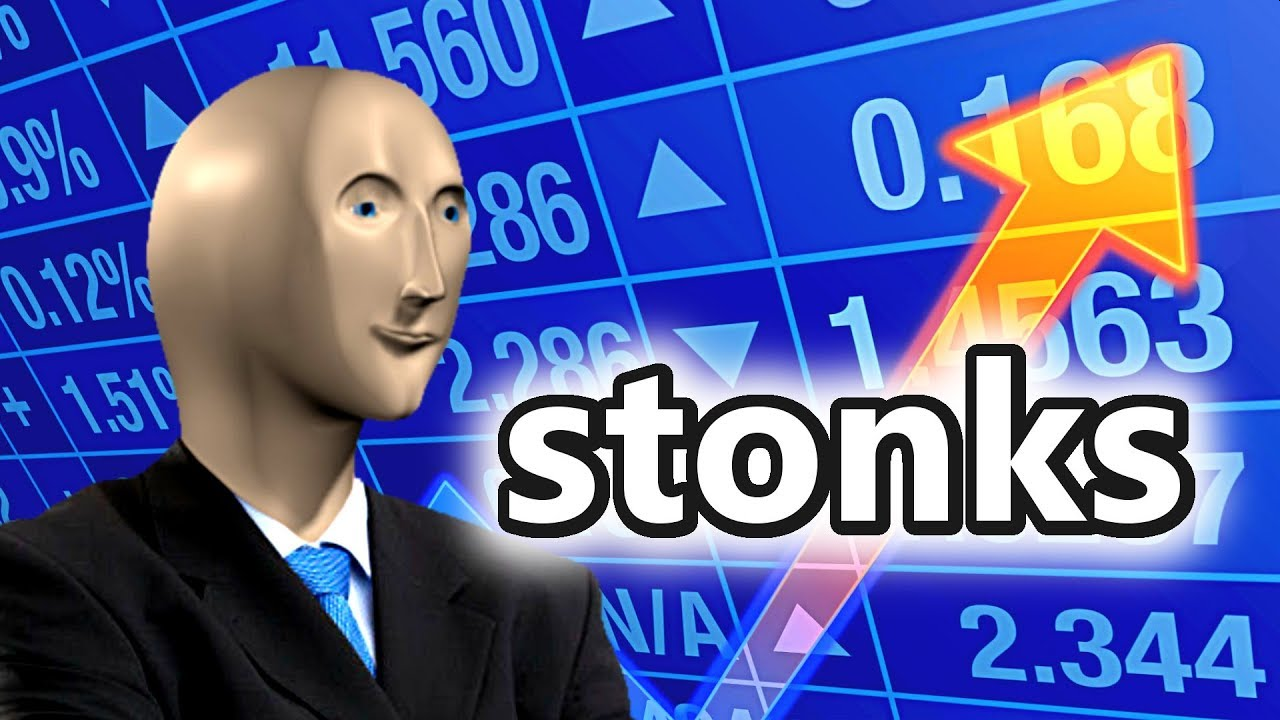 Quiz
27
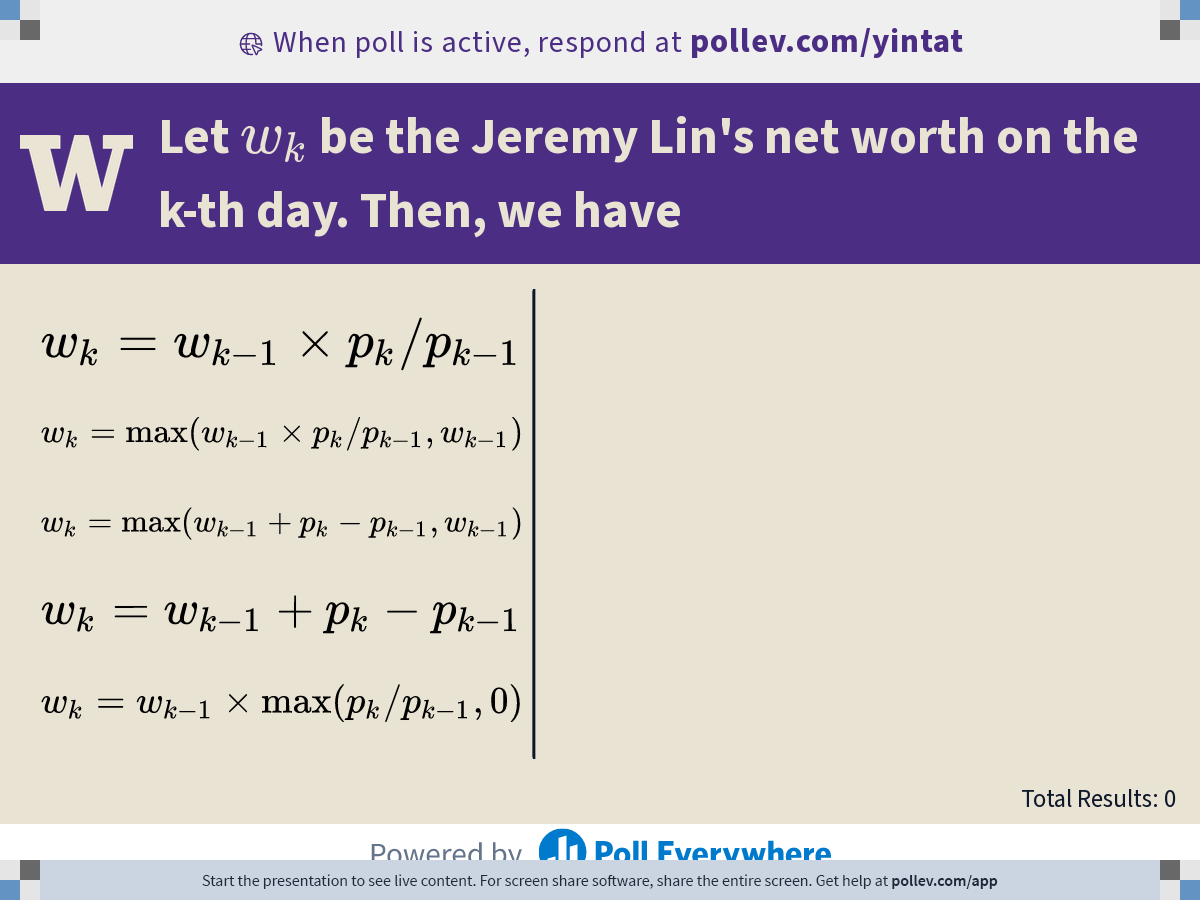 28
[Speaker Notes: Poll Title: Do not modify the notes in this section to avoid tampering with the Poll Everywhere activity.
More info at polleverywhere.com/support

Let $$w_k$$ be the Jeremy Lin's net worth on the k-th day. Then, we have
https://www.polleverywhere.com/multiple_choice_polls/fSfymfisecZYAahgylfZJ?display_state=chart&activity_state=opened&state=opened&flow=Default&onscreen=persist]
Quiz
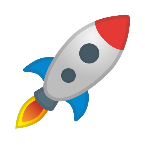 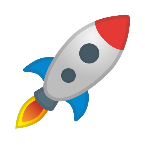 29
Knapsack Problem
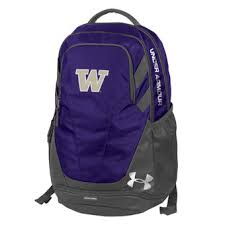 Knapsack Problem
Item
Value
Weight
1
1
1
W = 11
2
6
2
3
18
5
4
22
6
5
28
7
31
Dynamic Programming: First Attempt
32
Stronger DP (Strengthening Hypothesis)
What is the ordering of item we should pick?
Take best of the two
33
DP for Knapsack
Comp-OPT(i,w)
   if M[i,w] == empty 
     if (i==0)
       M[i,w]=0
     else if (wi > w)
       M[i,w]= Comp-OPT(i-1,w)
     else
       M[i,w]= max {Comp-OPT(i-1,w), vi + Comp-OPT(i-1,w-wi)}        
   return M[i, w]
recursive
for w = 0 to W
   M[0, w] = 0
for i = 1 to n
   for w = 1 to W
      if (wi > w)
         M[i, w] = M[i-1, w]
      else
         M[i, w] = max {M[i-1, w], vi + M[i-1, w-wi ]}

return M[n, W]
Non-recursive
34
0
1
2
3
4
5
6
7
8
9
10
11

0
0
0
0
0
0
0
0
0
0
0
0
{ 1 }
0
{ 1, 2 }
0
{ 1, 2, 3 }
0
{ 1, 2, 3, 4 }
0
{ 1, 2, 3, 4, 5 }
0
Item
Value
Weight
1
1
1
2
6
2
3
18
5
4
22
6
5
28
7
DP for Knapsack
W + 1
n + 1
W = 11
if (wi > w)
  M[i, w] = M[i-1, w]
else
  M[i, w] = max {M[i-1, w], vi + M[i-1, w-wi ]}
35
0
1
2
3
4
5
6
7
8
9
10
11

0
0
0
0
0
0
0
0
0
0
0
0
{ 1 }
0
1
1
1
1
1
1
1
1
1
1
1
{ 1, 2 }
0
{ 1, 2, 3 }
0
{ 1, 2, 3, 4 }
0
{ 1, 2, 3, 4, 5 }
0
Item
Value
Weight
1
1
1
2
6
2
3
18
5
4
22
6
5
28
7
DP for Knapsack
W + 1
n + 1
W = 11
if (wi > w)
  M[i, w] = M[i-1, w]
else
  M[i, w] = max {M[i-1, w], vi + M[i-1, w-wi ]}
36
0
1
2
3
4
5
6
7
8
9
10
11

0
0
0
0
0
0
0
0
0
0
0
0
{ 1 }
0
1
1
1
1
1
1
1
1
1
1
1
{ 1, 2 }
0
1
6
{ 1, 2, 3 }
0
1
{ 1, 2, 3, 4 }
0
1
{ 1, 2, 3, 4, 5 }
0
1
Item
Value
Weight
1
1
1
2
6
2
3
18
5
4
22
6
5
28
7
DP for Knapsack
W + 1
7
n + 1
W = 11
if (wi > w)
  M[i, w] = M[i-1, w]
else
  M[i, w] = max {M[i-1, w], vi + M[i-1, w-wi ]}
37
[Speaker Notes: The greenbox, one up, one up and left by w_i.]
0
1
2
3
4
5
6
7
8
9
10
11

0
0
0
0
0
0
0
0
0
0
0
0
{ 1 }
0
1
1
1
1
1
1
1
1
1
1
1
{ 1, 2 }
0
1
6
7
7
7
7
7
7
7
7
7
{ 1, 2, 3 }
0
1
6
7
7
18
{ 1, 2, 3, 4 }
0
1
{ 1, 2, 3, 4, 5 }
0
1
Item
Value
Weight
1
1
1
2
6
2
3
18
5
4
22
6
5
28
7
DP for Knapsack
W + 1
n + 1
19
W = 11
if (wi > w)
  M[i, w] = M[i-1, w]
else
  M[i, w] = max {M[i-1, w], vi + M[i-1, w-wi ]}
38
0
1
2
3
4
5
6
7
8
9
10
11

0
0
0
0
0
0
0
0
0
0
0
0
{ 1 }
0
1
1
1
1
1
1
1
1
1
1
1
{ 1, 2 }
0
1
6
7
7
7
7
7
7
7
7
7
{ 1, 2, 3 }
0
1
6
7
7
18
19
24
25
25
25
25
{ 1, 2, 3, 4 }
0
1
6
7
7
18
22
24
28
{ 1, 2, 3, 4, 5 }
0
1
Item
Value
Weight
1
1
1
2
6
2
3
18
5
4
22
6
5
28
7
DP for Knapsack
W + 1
n + 1
29
W = 11
if (wi > w)
  M[i, w] = M[i-1, w]
else
  M[i, w] = max {M[i-1, w], vi + M[i-1, w-wi ]}
39
0
1
2
3
4
5
6
7
8
9
10
11

0
0
0
0
0
0
0
0
0
0
0
0
{ 1 }
0
1
1
1
1
1
1
1
1
1
1
1
{ 1, 2 }
0
1
6
7
7
7
7
7
7
7
7
7
{ 1, 2, 3 }
0
1
6
7
7
18
19
24
25
25
25
25
{ 1, 2, 3, 4 }
0
1
6
7
7
18
22
24
28
29
29
40
{ 1, 2, 3, 4, 5 }
0
1
6
7
7
18
22
28
29
34
34
40
Item
Value
Weight
1
1
1
2
6
2
3
18
5
4
22
6
5
28
7
DP for Knapsack
W + 1
n + 1
OPT:  { 4, 3 }
value = 22 + 18 = 40
W = 11
if (wi > w)
  M[i, w] = M[i-1, w]
else
  M[i, w] = max {M[i-1, w], vi + M[i-1, w-wi ]}
40
Quiz
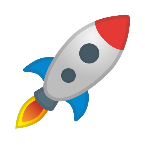 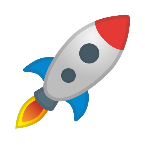 41
Knapsack Problem: Running Time
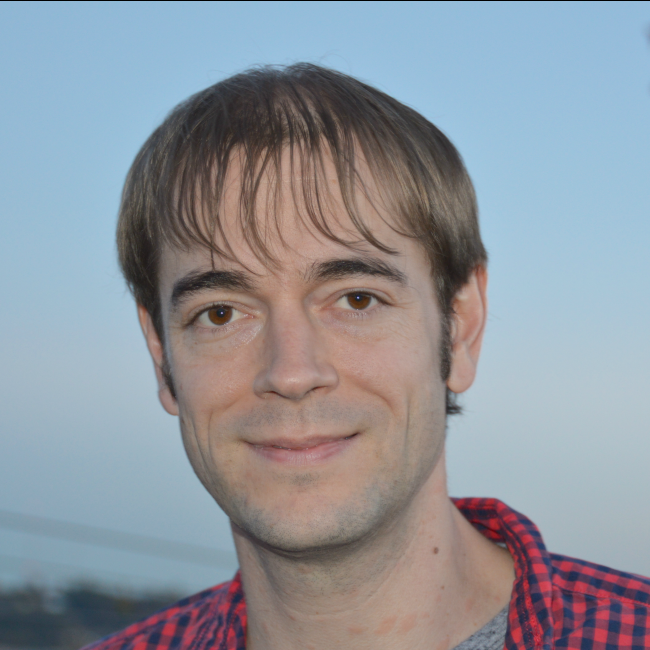 42
UW Expert
DP Ideas so far
You may have to define an ordering to decrease #subproblems


You may have to strengthen DP, equivalently the induction, i.e., you have may have to carry more information to find the Optimum. 


This means that sometimes we may have to use two dimensional or three dimensional induction
43